Greeting（1）
Objectives:
The students can say hello in Chinese.
The students can express their names in Chinese.
The students can ask the name of the others in Chinese.
The students can understand the words you, I, what….in Chinese.
The students can use the sentences in Chinese: hello! I’m…,what’s your name?
你好！
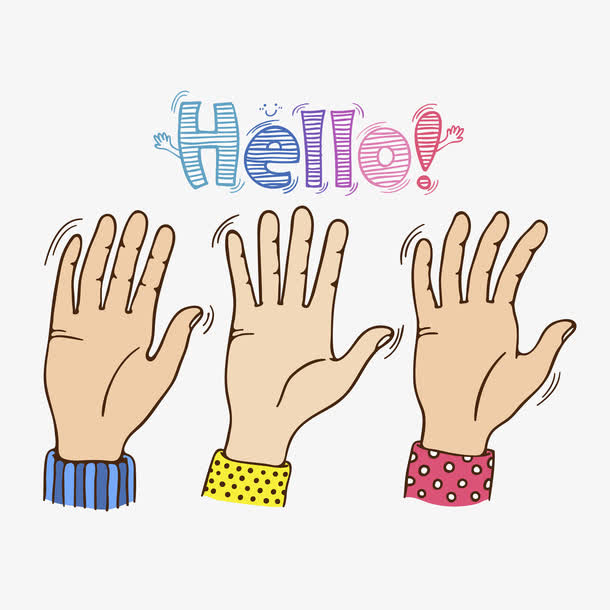 你好！我叫陈立君。
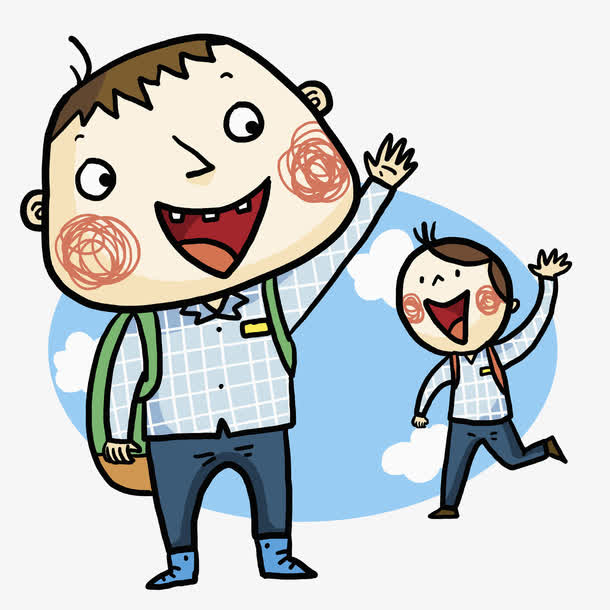 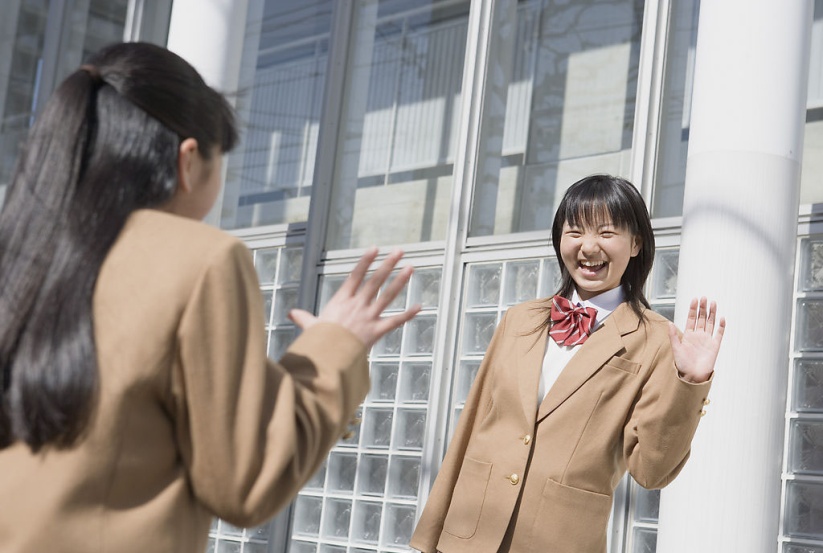 你好！我叫陈立君。
你叫什么？
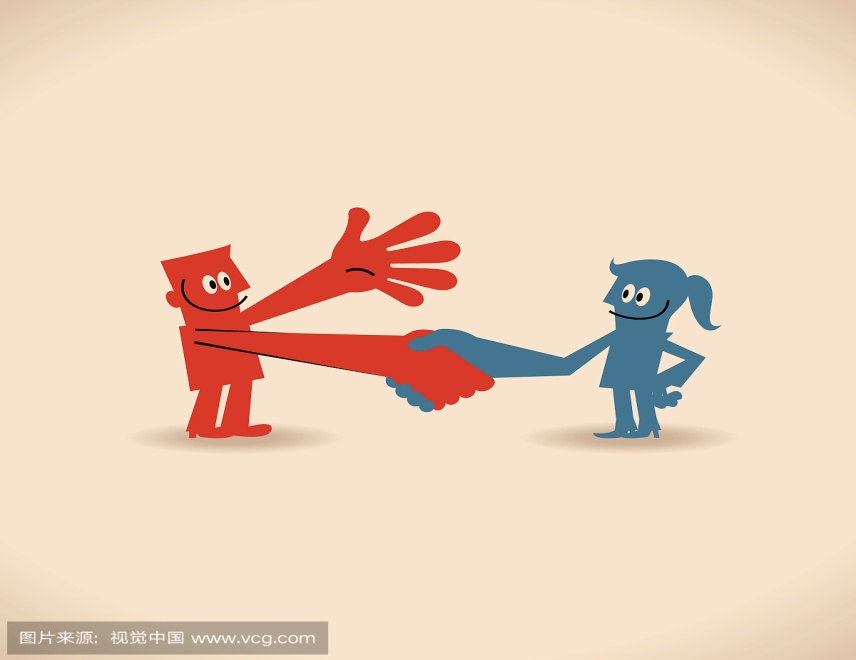 你好！
____  ____!
我叫_______。你叫什么？
我叫___________。
你
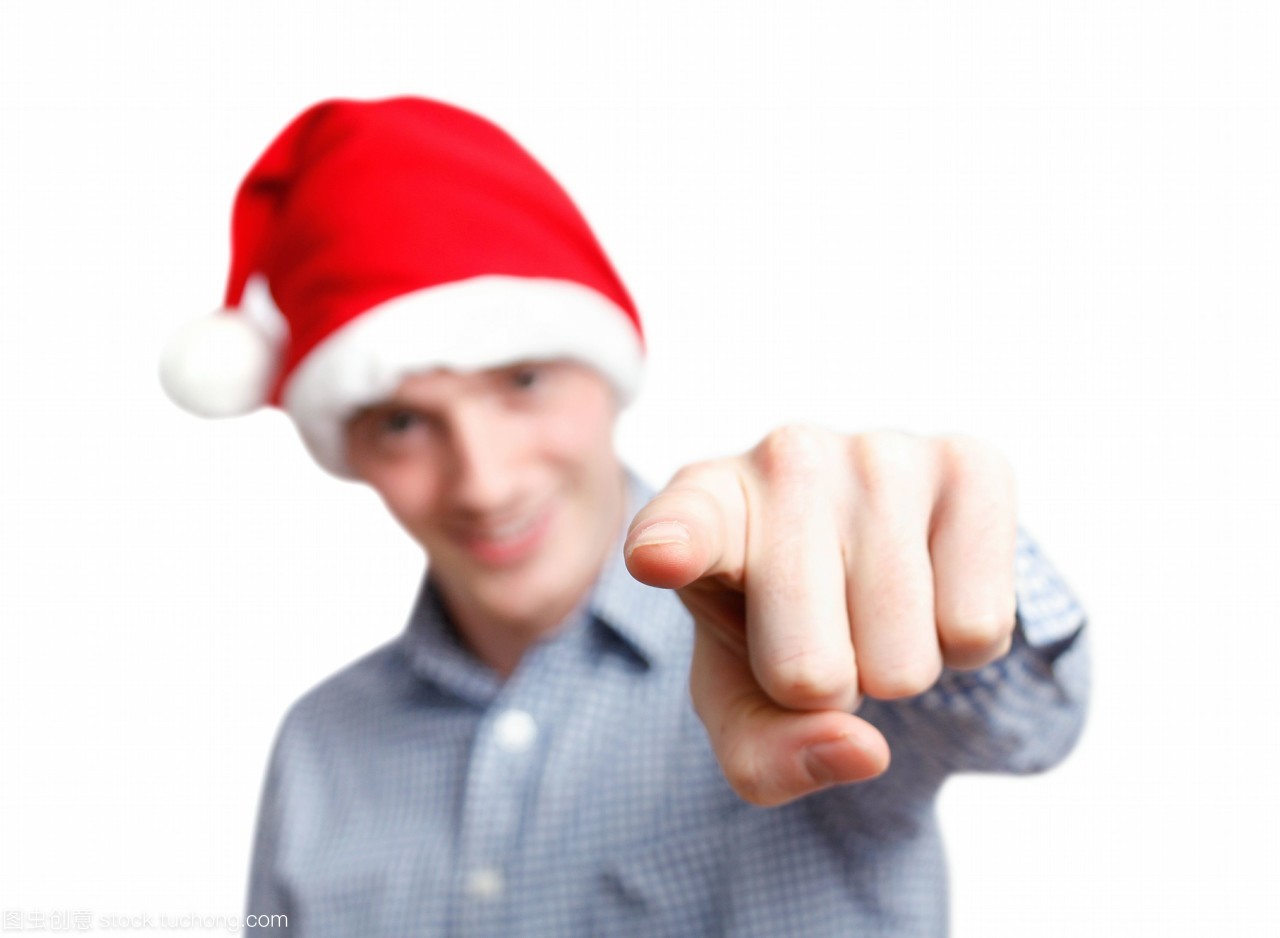 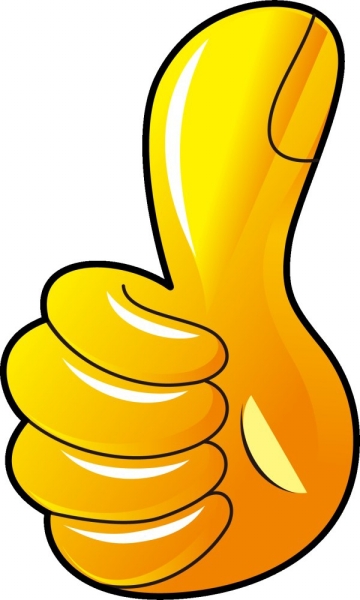 好
你好！
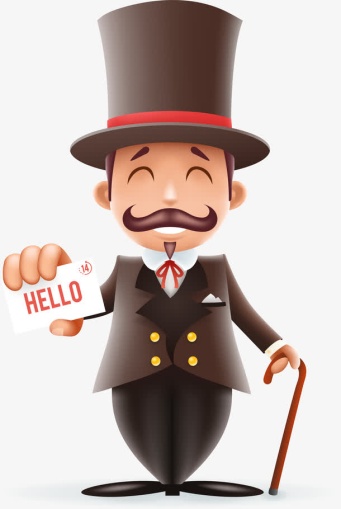 我
叫
什么？
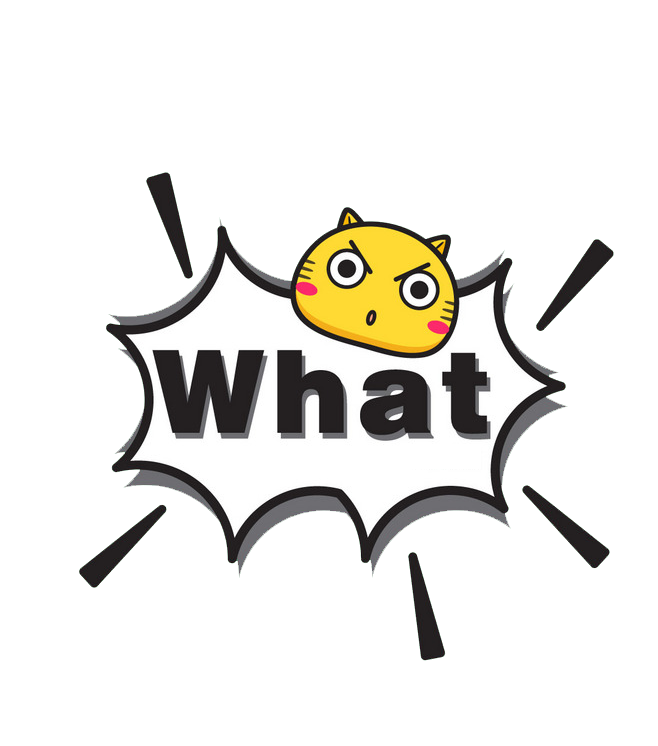 你
我
好
你
我
好
叫
我
你
叫
什么？
我
你
什么？
什么？
叫
你叫
我叫
你叫什么？
我叫什么？
HOMEWORK
Practice the sentences when you are home today.
Try to teach the expressions we’ve learned today to one of your family.
Be ready for next lesson!